LE DIAMANT
ENTRE
MYTHES ET REALITES
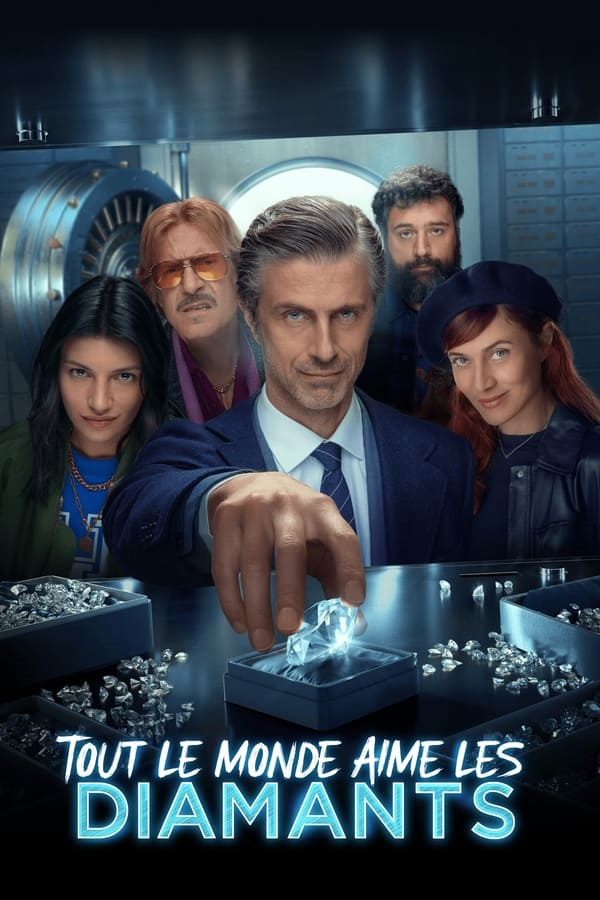 PLAN DE L’EXPOSE
LE DIAMANT
LE DIAMANT BRUT
LE DIAMANT TAILLE
LE DIAMANT EN RDCONGO. LA MIBA
LE DIAMANT
QU’ EST-CE QUE LE DIAMANT ?
CARACTERISTIQUES DU DIAMANT
Minéralogie du diamant
Ce fut en 1788 que Lavoisier démontra pour la première fois que le diamant devait contenir du carbone vu la formation du CO2 lors de la combustion de ce minéral.
 
On sait actuellement que le diamant n’est  rien d’autre qu’une forme cristalline du carbone. Son système de cristallisation est cubique et parmi les formes rencontrées le plus fréquemment figurent l’octaèdre, le rhombododécaèdre et le cube.
 
En dehors des cristaux individualisés figurent fréquemment des combinaisons de cristaux, des mâcles, des groupements et agrégats grossiers, des diamants aussi de forme cristalline incertaine ou non-définie.
La coloration du diamant est très variable.
 
Depuis le cristal parfaitement incolore et transparent, jusqu’aux formes opaques noires ou verdâtres, il existe toute une gamme de variétés : cristaux transparents jaunâtre, verdâtre,.... cristaux opaques gris, vert- sale, etc.. une certaine corrélations semble existe entre la coloration et la forme cristalline. Les cristaux transparents, incolores, réalisent souvent la forme octaédrique, les cristaux opaques la forme cubiques.
STRUCTURE CRISTALLINE
DIAMANT



GRAPHITE
CARACTERISTIQUES DU DIAMANT
INDICE DE REFRACTION : 2,4 ( verre : 1,5 )
DURETE  : 10  ( échelle de Moh ) : le plus dur, n’est taillé ou poli que par lui-même
CONDUCTIVITE THERMIQUE : très élevée
RARETE : teneurs très faibles , endroits reculés.
DENSITE : 3,5 . Unité de poids : carat : 0,2 g
FLUORESCENCE notamment sous RX
LE DIAMANT BRUT
LE DIAMANT NATUREL

LE DIAMANT SYNTHETIQUE
LE DIAMANT NATUREL
FORMATION DU DIAMANT NATUREL
TYPES DE GISEMENTS
PROSPECTION
EXPLOITATION MINIERE
CONCENTRATION 
TRIAGE
SECURITE
CATEGORIES DES DIAMANTS NATURELS BRUTS
EXEMPLES DE DIAMANTS
PROBLEMATIQUES DU DIAMANT NATUREL
GENESE DE LA KIMBERLITE
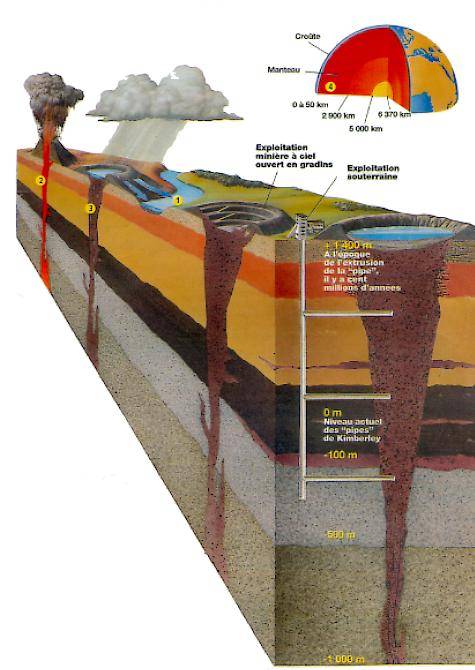 GISEMENTS
KIMBERLITES : massifs
GISEMENT DETRITIQUES (éluvions)
GISEMENT ALLUVIONNAIRES (fleuves, bordures maritimes)

Les gisements détritiques et alluvionnaires sont fortement enrichis par rapport aux kimberlites grâce à un ségrégation densimétrique
PROSPECTION  AEROPORTEErelevés électromagnétiquesrelevés microgravimétriques
PROSPECTIONcarottes de sondage
EXPLOITATION OFF SHORE(Namibie)
CONCENTRATIONséparation par gravité
CONCENTRATIONséparation par rayons X
Avant triage
Mélange de diamants et d’autre minéraux lourds
Diamants bruts triés de 0,25 à 10 carats
Catégories de diamants bruts
Gems : sawables et makables
Near gems
Rejections
Coated
Boart (ancien diamant industriel)
Sawable et makable
DIAMANT « NGOKAS « 266   Carats
DIAMANT ROSE 32CRTS 15 MILLIONS $Tanzanie
Constellation 813 crts 63 millions $Botswana
LESEDI LA RONA 1109 crts
PRODUCTION ET EXPORTATION DU DIAMANT BRUT
PAYS PRODUCTEURS ( EN VOLUME )
PAYS PRODUCTEURS  ( EN VALEUR )
PAYS EXPORTATEURS
LES GRANDES SOCIETES MINIERES
LES « ARTISANS » OU CREUSEURS, légaux ou illégaux
LE « DIAMANT DU SANG » :  processus de Kimberley
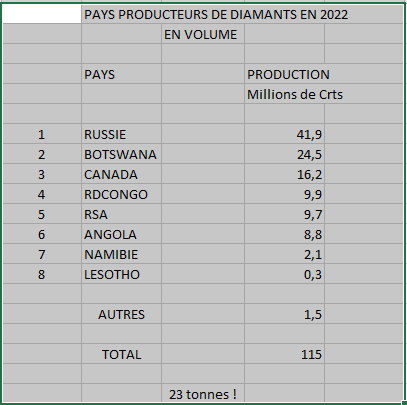 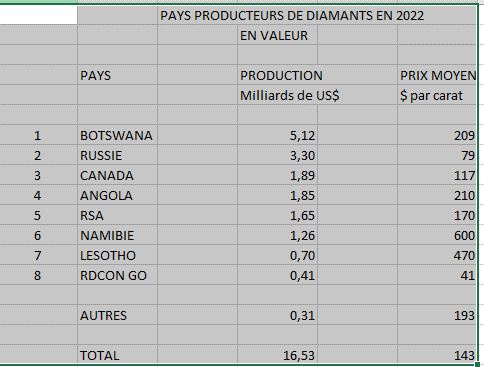 GRANDES SOCIETES MINIERES
DE BEERS ET FILIALES (RSA,Botswana,Namibie)
ALROSA  (Russsie)
BHPBilliton (Canada)
ENDIAMA (Angola)

Jusque 2007 : MIBA ( RDCongo)
Jusque 2020 : Rio Tinto ( Argyle en Australie)
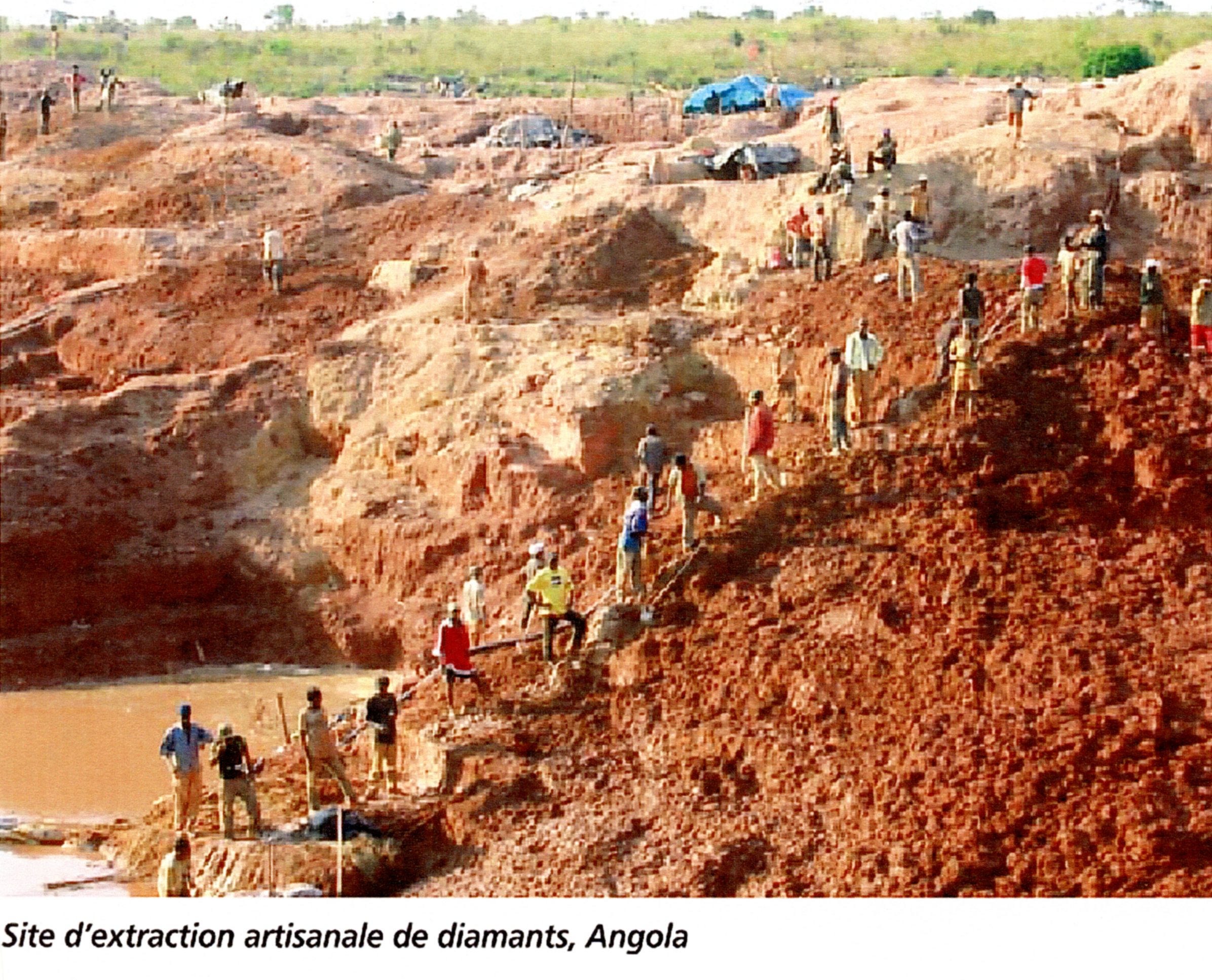 Creuseurs artisanaux
Puits et galeries jusqu’à 30m de profondeur, souvent sans soutènement :accidents mortels fréquents
LE MARCHE DU DIAMANT BRUT
LES CENTRES DE NEGOCE : Anvers, Tel-Aviv, Mumbai, Dubaï , Gaberone
Le diamant brut n’est pas un produit standardisé
Les « vues » ( De Beers ) et les sightholders : du monopole au « swing producer » puis au marché tiré par la demande et à l’intégration verticale
Déplacement des vues de Londres à Gaberone !
Contrats et experts
Les «  tenders » ou ventes aux enchères
Le prix d’un diamant brut
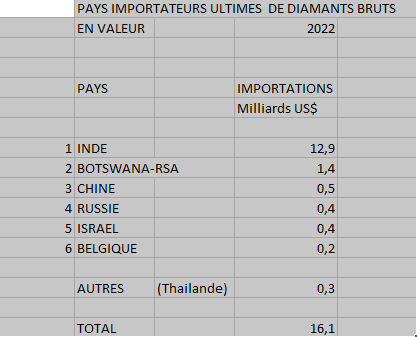 PIPELINE DU DIAMANT NATUREL
PROBLEMATIQUES DU DIAMANT NATUREL
La langue d’Esope ?
      + Le meilleur : Botswana, Namibie, Canada
      + le pire : Angola, Sierra-Leone, Centrafrique, Russie, RDC(?)

Les problèmes :
       + diamant du sang
       + Financement de la guerre (Russie)
       + Excavation minière
LES SOLUTIONS ?
Diamant du sang : le processus de Kimberley (2003) : pas d’achat sans certification de la provenance; 81 pays.
Diamant russe : boycott décidé par le G7, accord sur le principe mais pas encore sur les moyens ! Janvier 2024 ?
Volume  d’excavation minière : augmenter la production de diamant synthétique !
DIAMANTS SYNTHETIQUES
Diamants synthétiques : vrais diamants !
Procédé HTHP ( hautes pression et température ) : production des diamants industriels, outils de coupe, têtes de forage,…
Procédé CVD : chemical vapour deposition (1980) : production de diamants bruts de qualité joaillerie
Cendres de votre conjoint ….
Diamants traités
Imitations du diamant : Zircon, Moissanite (carbure de silicium)
LE DIAMANT TAILLE
LA TAILLE
LES QUATRE « C »
LE « BRANDING »
DIAMANTS CELEBRES
LES DIAMANTS SYNTHETIQUES
LE MONDE DU DIAMANT
LE PIPELINE DU DIAMANT
CONCLUSIONS
LA TAILLE
BUTS DE LA TAILLE : les 58 facettes
TECHNIQUES DE TAILLE
LES CENTRE DE TAILLE : Inde, Asie du sud-est, Anvers, Tel-Aviv, New-york, pays producteurs.
Tailleurs en Inde
Plus d’un million de tailleurs en Inde ! sociétés souvent familiales….
Diamants taillés et polis
Expertise d’un diamant taillé
LES QUATRE « C »
CUT: qualité de la taille pour capturer la lumière.
COULEUR : - incolores : de D ( tout à fait transparent )à K  (presque opaque)
                        - diamants colorés, L à Z ( fancy  stones )
CLARTE : F, IF, VVSI, VSI, SI , I 
CARAT : poids ( graines du caroubier )
Forme : affaire de goût : marquise, poire, cœur,ovale,….   
Brillance  ( vie ), éclat , feu
PRIX : liste Rapaport
CUT ou type de taille
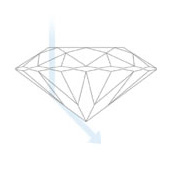 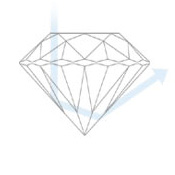 En taillant un diamant brut, le tailleur doit parvenir à réaliser une taille optimale en gardant le maximum de matière.
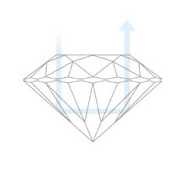 LE BRILLANT
[Speaker Notes: !]
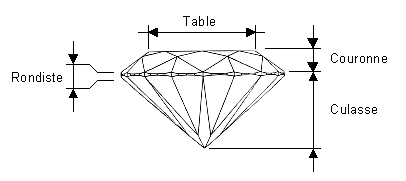 Diamant taillé en forme de poire
Diamant taillé en forme de poire
Forme marquise
COULEUR DU DIAMANT
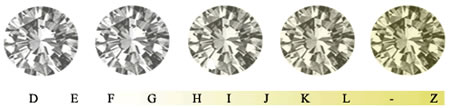 POIDS DU DIAMANT, Carats
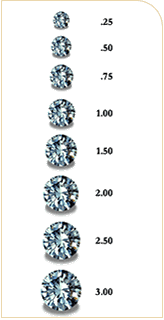 5 mm
6,5 mm
9,4 mm
CLARTE OU PURETE DU DIAMANT
"Pur à la loupe" : cette classification correspond au degré de pureté le plus élevé. Cela signifie que, sous une lumière normale, et examiné à la loupe x10, le diamant doit paraître exempt d'inclusions."VVS (Very Very Small Inclusion)" : dans ce cas on note la présence de très très petites inclusions, pouvant difficilement êtres décelées à la loupe x10."VS (Very Small Inclusion )" : cette dénomination caractérise les pierres contenant de très petites inclusions restant difficiles à voir sous le grossissement x10."SI (Small Inclusion)" : il s'agit ici du degré de pureté immédiatement inférieur. Il s'applique aux gemmes dont les inclusions sont petites, mais faciles à voir à la loupe x10. "Piqué"
Minuscules brillants
PIPELINE DU DIAMANT NATUREL TAILLE 2022
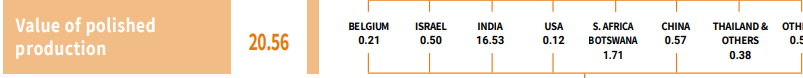 ANVERS (2021)
Importations + exportations : 37 milliards (PIB Belge : 500 milliards)
205 millions de carats négociés 
1700 entreprises, 4500 diamantaires
5 % des exportations belges, 10 % de celles hors UE
Importations de diamants naturels de Russie : 1,8 milliard
PIPELINE DU DIAMANT SYNTHETIQUE  2022
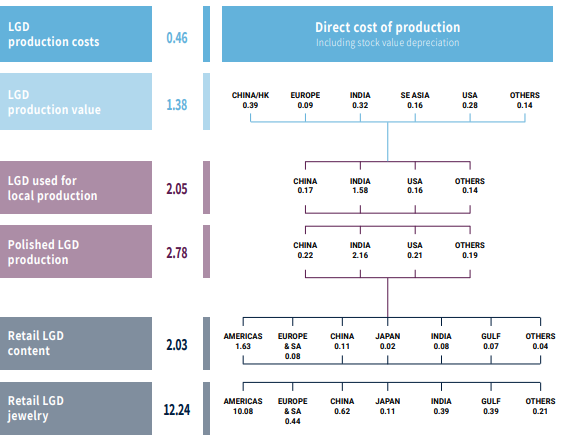 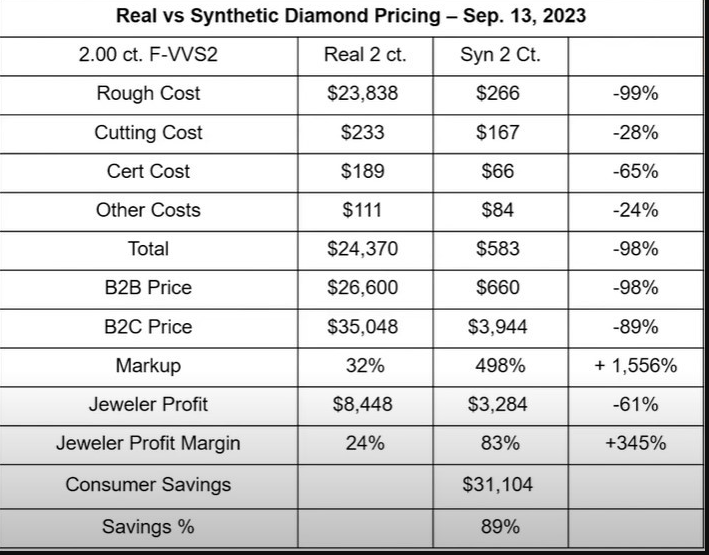 DIAMANTS CELEBRES
JOYAUX DE LA COURONNE BRITANNIQUE
DIAMANTS DE BEERS
BELUGA
DIAMANT BLEU
JOYAUX DE LA COURONNE BRITANNIQUE
LE SCEPTRE A LA CROIXCullinan  1 : 530 crts
COURONNE IMPERIALE D’ETATCullinan II 317 crts
COURONNE DE LA REINE MEREKoh I Noor 109 crts
DIAMANTS DE BEERS
CENTENARYbrut 6OO crts, taillé 274 crts , 247 façettes
AGRArose, VSI2, 28 crts, 4 millions £ en 1990
EUREKA coussin 10 crts1er diamant trouvé en RSA
DE BEERS DIAMOND228 CARATS
GOLDEN JUBILEEbrut 755 crts, taillé 546 crts, Bangkok
MILLENIUM STARbrut 777 crts , taillé 2O3 crts , D , F, 1999
LE BELUGA ( ex brut Ngokas )102 crts , ovale , D , F
DIAMANT BLEU 10 CRTS  ESTIME 30 MILLIONS $
« Oppenheimer » 14,6 crts 50 millions$  RSA
Diamants synthétiquesHTHP
Anneau avec diamant synthétiqueCVD
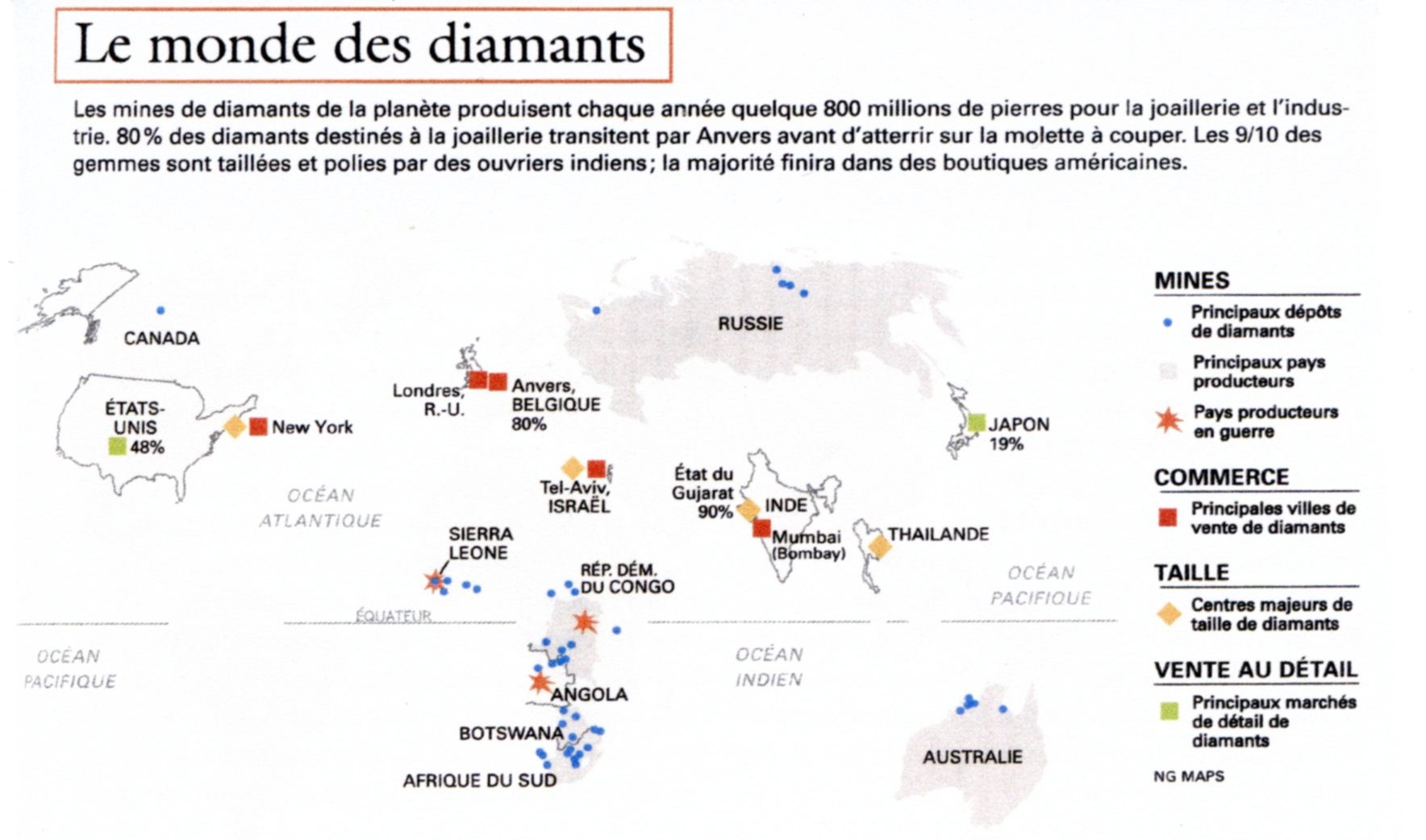 LE DIAMANT EN REP.DEM. DU CONGO

Kasaï Oriental :
+ kimberlites : MIBA 11 pipes (massifs), Tshibwe
+ détritiques et alluvionnaires  : MIBA, artisanal
Kasaï occidental
+ alluvionnaires : Fleuve Kasaï  à Tshikapa (kimberlites en Angola..), autres rivières : principalement artisanal, concessions MIBA
Autres provinces : Bandundu, Bas-Congo, Equateur
LA SOCIETE MINIERE DE BAKWANGA                            MIBAHistoireHandicapsLE DECLINPERSPECTVES
HISTOIRE DE LA MIBA
1906: fondation de la Forminière : 25 % Société Générale, 25 % groupe américain, 50% Etat Indépendant du Congo
1907: découverte du premier diamant
1919 : création de la Société Minière du Bécéka
1920 : contrat confiant à la Forminière l’exploration et l’exploitation . Début d’exploitation du bassin de la Lulua
1925 : découverte des gisements de Bakwanga dont les kimberlites en 1946
1933 : mise en service de la centrale électrique de Tshala
1936 : Oppenheimer au conseil de la Minière  du Bécéka
1942 le diamant industriel est classé matériau stratégique
1955 Général Electric produit des diamants synthétiques industriels ; De Beers suit en 1961
1960 : Indépendance du Congo; Sécession du Sud-Kasaï (kalonji)
1961 : fin du contrat d’entreprise avec la Forminière.  La société Minière du Bécéka crée une filiale congolaise : la Société Minière de Bakwanga,
      MIBA
HISTOIRE DE LA MIBA (suite)
1962 :  + arrêt d’exploitation dans le bassin de la Lulua
             + fin de la tentative d’indépendance du Sud-Kasaï
             + la Société Minière du Bécéka devient Société d’Entreprise et d’Investissements du Bécéka : SIBEKA (80% Umicore, 20% De Beers). Contrats d’assistance de Sibéka avec la MIBA.
1969 : L’Etat congolais prend une participation de 50% dans la MIBA en contrepartie de nouveaux droits miniers
1973 : Nationalisation de la MIBA
1978 : restitution de 20 % à Sibéka
1986 : Le poste de Président–administrateur délégué (PAD) est attribué à l’Etat, celui d’ Administrateur directeur général (ADG) à Sibéka. L’Etat a 5 administrateurs, Sibéka 2.
2006 : Sibéka est racheté par Mwana Africa
LE DECLIN DE LA MIBA
LES HANDICAPS DE LA MIBA :
+ diamant de mauvaise qualité : 5 à 7%  de qualité joaillerie, 70 % de boart concurrencé par le diamant industriel synthétique
+ épuisement progressif des détritiques riches, kimberlites pauvres avec coût minier important
+ enclavement et mauvais fonctionnement du rail
+ société historiquement « paternaliste » : effectifs pléthoriques (hôpitaux, écoles , sécurité) : 6.000 employés avec salaires élevés pour le pays et nombreux avantages  (nourriture p.e)
+ illusion de richesse  et donc convoitise depuis le creuseur jusqu’au sommet  ….
+ ingérence de l’Etat dans la gestion et la commercialisation. Avances fiscales demandées pour plusieurs dizaines de millions USD . Cession du massif de Tshibue
LE DECLIN DE LA MIBA
Conséquences : 
Le prix de vente devient inférieur au prix de revient et la société entre dans une spirale descendante avec diminution de plus en plus rapide de la production (cf Gécamines 1990-2000)
Tentatives de redressement 2001-2008
+ Récupération des rejets des périodes fastes ; faite !
+ Investissements : Laverie à Kimberlite, dragline, centrale électrique : environ 20 millions USD mais financement via un contrat de commercialisation léonin…
+ création de joint-ventures pour découvrir et/ou exploiter d’autres gisements : partenaires choisis (ou imposés…) : De Beers, BHP, DGI (Gertler), indiens, russes,…
Echecs des investissements réalisés et des JV formées
Prix de revient ex-kimberlite prohibitif
Dragline : Technicien tué, alimentation électrique, pannes
Centrale Tshala : choix des turbines, pannes
Kimberlites découvertes par De Beers : non rentables , pas de résultats ailleurs
Petites JV inopérantes
PERSPECTIVES MIBA
Ressources géologiques: environ 100 millions de carats
Réserves minières : 70 millions de carats :
+ kimberlites : 59 millions , 84%  dont 48 millions Massif 1,   1,8 carat/m3
+ détritiques : 10 millions, 14 %,  3,5 carats/m3
Les perspectives restent  sombres !
Les possibilités rentables sont :
+ la dragline remise en état et avec alimentation électrique stable
+ l’exploitation des concessions de Tshikapa : 10  millions crts, 35% de gems. Carat estimé à 60 USD

Conditions : financement, coopération technique ou association, sécurité, commercialisation transparente
CONCLUSION
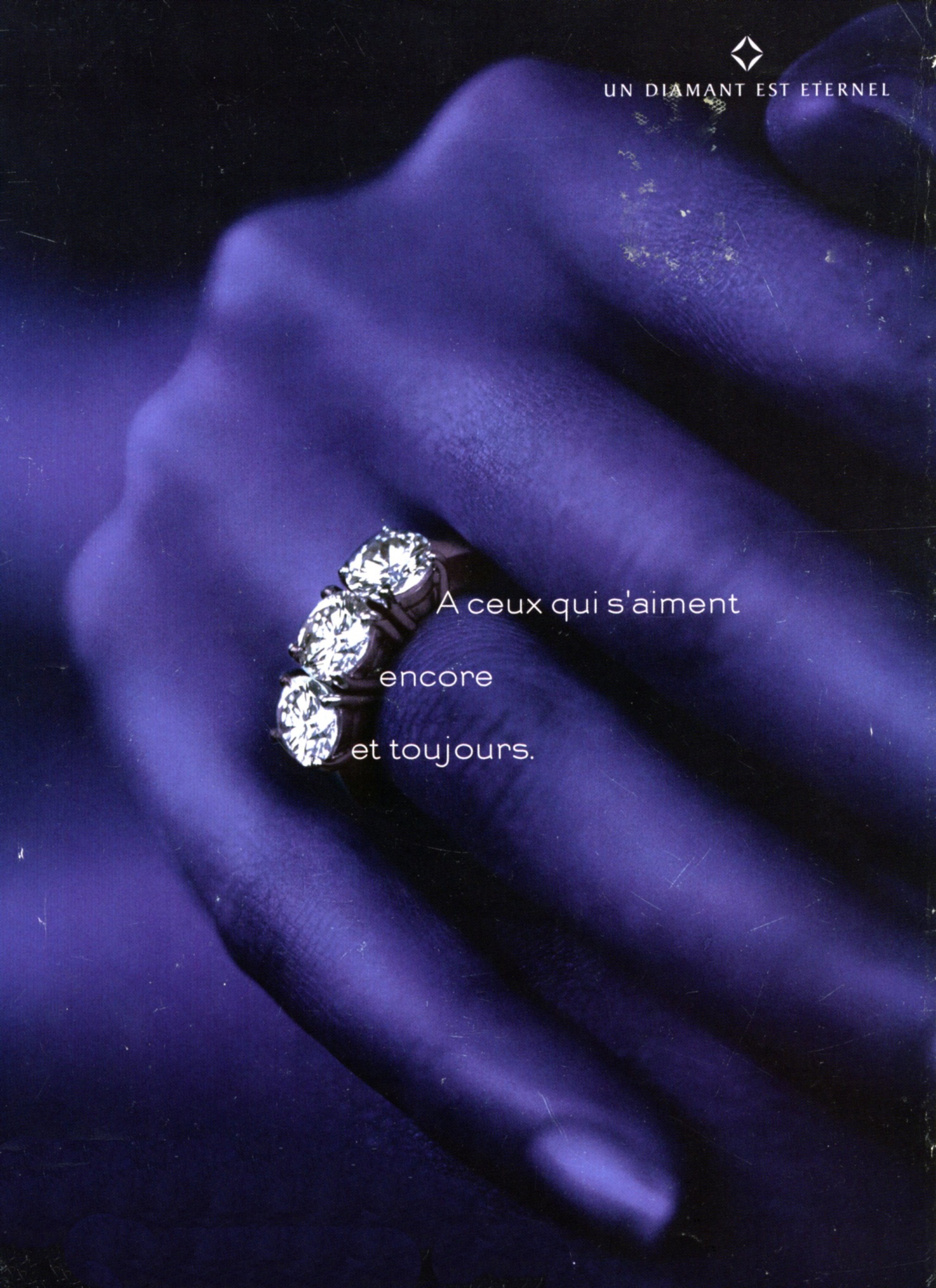 Je souhaite de pouvoirun jourfêter leurs nocesdeDIAMANT !!!
BIBLIOGRAPHIE
Forminière, 1906-1956, éditions Louis Cuypers
Histoire de diamants, La Société Minière du Bécéka au Congo, Odile De Bruyn, éditions Racine 2006
Diamants , au cœur de la terre, des étoiles, du pouvoir, Mouawad 2001
Le Diamant, réalité et passion Eddy Vleesschdrager, éditions du Perron, 1997
From Mine to Mistress , Chaim Even-Zohar,2020
SITES INTERNET
+ rapaport.com
+ idexonline.com
+ diamant-infos.com
+ Kimberleyprocess.com/fr
+ puregrowndiamonds.com
+ diamant-gems.com